Casos: 41 - 45 - 65
PHA 3513 – Sustentabilidade no Setor Produtivo
Professora: Amarilis Lucia Casteli Figueiredo Gallardo



Integrantes:

Beatriz Motta 9853252
Felipe Sugimoto 9835971
Vinicius Baptista 9002499
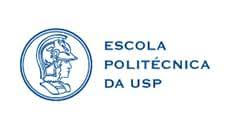 Caso de Sucesso Nº41
Empresa: Realen Folheados Indústria Comércio e Exportação Ltda.
Atividade Principal: Prestação de serviços de banhos decorativos em semi-jóias
Porte da Empresa: Pequena
Produtos principais: Anéis, Brincos, Correntes, Gargantilhas, Pingentes e Pulseiras
Localizado em Limeira
Indicadores, Oportunidades e Levantamento tecnológico
O principal indicador foi o uso excessivo de água nos processos produtivos da empresa
Primeiramente se realizou uma análise de oportunidades, em Projeto Piloto em parceria com a CETESB para revisar suas técnicas e processos visando reduzir os impactos ambientais causados pela empresa
Como principal medida houve a substituição dos chuveiros manuais com vazão de 6,4 L/min para novos chuveiros com mesmo rendimento, porém furos menores e assim uma vazão de 4,2 L/min
Avaliação econômica e dos resultados finais
A empresa gastou 6 reais por cada novo chuveiro substituído 
Redução de 52,4% no consumo de água da planta
Cada peça produzida que anteriormente consumia 229 L de água, passou a consumir 91 L apenas (Redução de 60,3% no consumo específico de água)
Os resultados econômicos não foram calculados por falta de dados precisos
A empresa visa se aliar a ONGs e Universidades para reduzir ainda mais o consumo de água no futuro
Caso de Sucesso Nº 45:
Título: Redução no consumo de água em processo galvânico de bijuterias
Empresa: 4ª Dimensão
Oportunidade de implementação:
Elevado consumo de água potável
185 L por quilograma de peça

Indicadores de desempenho:
consumo de água por unidade de produção
quantidade de poluentes por unidade de produção
4ª Dimensão
Levantamento de tecnologias:
Rearranjo do layout
Substituição do chuveiro de lavagem das peças
Substituição de produtos químicos

Avaliação econômica:
1 caixa de polipropileno: R$ 300,00
4 bicos aspersores: R$ 90,00 cada
4ª Dimensão
Resultados:
Consumo de água: Redução de 55% do volume
Geração de lodo: Redução de 42% da massa
Redução de produtos químicos
Resultados econômicos: “não calculados”
Caso de Sucesso Nº65
Empresa: Robert Bosch Ltda - CaP1
Atividade Principal: Produtos e componentes automotivos e ferramentas elétricas 
Porte da Empresa: Grande
Atuação Internacional
Localizado em Campinas
Indicadores, Oportunidades e Levantamento tecnológico
O principal indicador foi o uso e descarte excessivo de paletes de madeira
Análise da qualidade dos paletes descartados
Ao avaliar os resíduos gerados foi observado que grande parte poderia ser reutilizado
Avaliação econômica e dos resultados finais
Medida econômica mais viável era uma low tech, com uso de mão de obra
Após a aplicação das medidas de P+L houve uma grande economia mensal e uma grande redução de impactos ambientais
Redução de corte de árvores e do volume de madeira enviada à reciclagem